Творческая работа
Анализ умк для начальной и основной школы
Содержание современного учебника определяется следующими принципами
− гуманитариации; 
− научности;
 − целостности картины мира;
 − культуросообразности;
 − непрерывного общего развития каждого ребенка; 
− наглядности;
− инструментальности;
 − интерактивности.
Функции УМК
1. Соответствие потребностям педагогического процесса (учет программных требований, закономерностей усвоения знаний, управление процессом усвоения, взаимодействие всех компонентов УМК);
2. Целенаправленность (ориентация на цель, выделение пороговых уровней владения языком, целостность элементов учебника);
3. Ориентация на учащихся (учет индивидуальных и возрастных особенностей, опора на интеллектуальные возможности и уровень обученности учащихся, создание оптимальных условий для самостоятельной работы, разнообразие приемов работы и видов учебной деятельности);
4. Мотивация,  (стимулирование познавательной активности), проблемность изложения, личностная значимость учебного материала и учет коммуникативных потребностей обучаемых, масштабное использование средств оформления учебника).
Как сделать правильный выбор?
Существует более 300 схем и моделей анализа учебника ИЯ
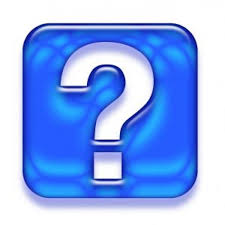 15  параметров оценки умк
1. Содержание учебника ориентировано на учащихся, удовлетворяет возможностям и потребностям обучаемых.
2. Опора на опыт и интеллектуальные возможности обучающихся, в том числе на навыки и умения в родном языке.
3. Создание оптимальных условий для самостоятельной работы. 
4. Ситуативная обусловленность упражнений, оптимальное сочетание языковой и коммуникативной практики.
5. Оригинальные, аутентичные учебные материалы. 
6. Разнообразие видов текстов.
7. Вопросы и задания проблемного творческого характера.
8. Сочетание различных форм работы: индивидуальной/групповой/парной фронтальной/дискуссий/проектов/игрового обучения.
15  параметров оценки умк
9. Включение литературных произведений как репрезентантов культурного фонда.
10. Тематизация различий в культурах посредством презентации контрастивных материалов, побуждающих к сравнению и сопоставлению.
11. Высокохудожественное оформление учебника: разнообразие иллюстративного материала и обозримое построение уроков (способствующих повышению мотивации учащихся).
12. Функциональный подход к организации материала: формулировка целей урока в виде задач коммуникативного минимума, которые учащиеся научатся решать при помощи демонстрируемых речевых средств.
13. Циклическая/концентрическая организация материала, обеспечивающая его преемственность и многократную повторяемость.
14. Открытая гибкая методическая концепция, ориентирующая на равноправные отношения учителя и учащихся, учитывающая условия обучения.
15. Индуктивный подход к обучению грамматике, её педагогическое, а не лингвистическое изложение
УМК «Английский в фокусе» (Spotlight)
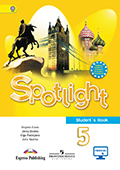 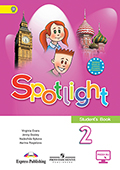 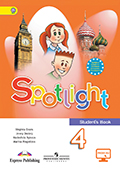 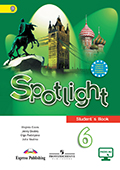 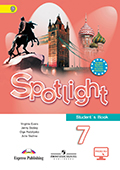 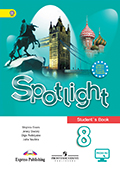 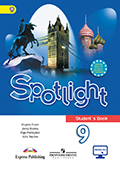 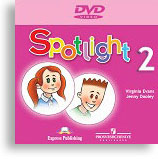 Компоненты УМК
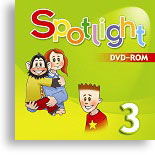 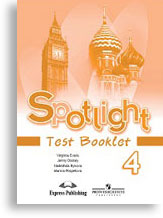 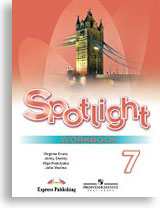 учебник (со встроенной книгой для чтения);
 - рабочая тетрадь;
 - языковой портфель; 
- книга для учителя; 
- книга для родителей;
 - контрольные задания;
 - плакаты;
 - раздаточные материалы; 
- аудиокурс для занятий в классе;
 - аудиокурс для самостоятельных занятий дома;
 - видеокурс (DVD-video);
 - программное обеспечение для компьютера (DVD-ROM) для 3-4 классов; 
- программное обеспечение для интерактивной доски;
 - электронное приложение к учебнику с аудиокурсом для самостоятельных занятий дома ;
 - рабочие программы
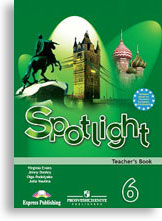 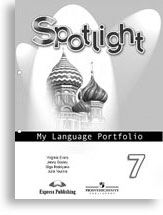 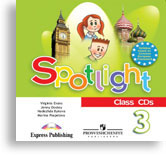 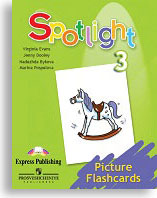 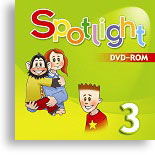 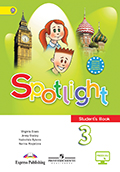 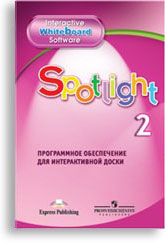 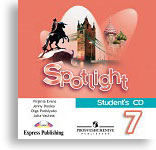 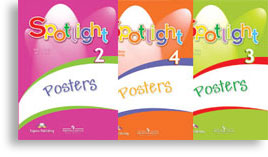 характеристика Умк
«Английский в фокусе» («Spotlight») - первый российский учебно- методический комплекс (УМК) для 1-11 классов, одновременно ориентированный на российский Государственный стандарт общего образования по иностранным языкам и на требования Совета Европы в области обучения иностранным языкам. Это совместный проект издательства «Просвещение» (Россия) и издательства «Express Publishing» (Великобритания) , который предлагает новый уникальный подход к изучению английского языка. Учебно-методический комплект «Spotlight» разработан известными российскими и зарубежными (британскими) авторами. Все материалы апробированы в российских школах. • Разработан курс «Spotlight. Starter» («Английский в фокусе. Для начинающих»). УМК предназначен для учащихся 1 класса общеобразовательных учреждений, в которых есть возможность начинать обучение английскому языку уже на этом этапе. Он рассчитан на 2 часа в неделю. В первом классе обучение детей английскому языку строится на принципе опережающего развития устных видов речевой деятельности, аудирования и говорения. Главное внимание уделяется развитию разговорной речи и пополнению словарного запаса
Основными характеристиками УМК являются: - соответствие требованиям Федерального компонента государственного стандарта и Европейским стандартам в области изучения иностранных языков; - формирование коммуникативных умений в говорении, аудировании, чтении и письме в реальных ситуациях общения в их интеграции; - включение учащихся в диалог культур – России и англоговорящих стран; - развитие навыков самостоятельной работы, самоконтроля и самоанализа; - наличие двуязычного поурочного словаря и грамматического справочника на русском языке (3 и 4 классы). • УМК «Английский в фокусе» («Spotlight») : - обеспечивает формирование у младших школьников элементарных коммуникативных умений во всех видах речевой деятельности; - способствует развитию речевых, интеллектуальных и познавательных способностей, а также общеучебных умений; - знакомит учащихся с миром зарубежных сверстников и культурой англоговорящих стран. • Для УМК «Английский в фокусе» («Spotlight») характерно цикличное повторение изученного материала. Для закрепления и повторения пройденных структур и лексики используются наглядные материалы (раздаточный материал, плакаты), CD и DVD
Анализ УМК «Английский в фокусе» (Spotlight)
Анализ УМК «Английский в фокусе» (Spotlight)
отличительные характеристики курса
:  Аутентичность значительной части материалов; 
 Адекватность методического аппарата целям и традициям российской школы;
  Соответствие структуры учебного материала модулей полной структуре психологической деятельности учащегося в процессе познавательной деятельности: мотивация-постановки цели – деятельность по достижению цели – самоконтроль- самооценка – самокоррекция;  Современные технологии, в том числе компьютерная техника;  Интерактивность, вывод ученика за рамки учебника;  Личностная ориентация содержания учебных материалов;  Включенность родного языка и культуры.  Система работы по формировке общеучебных умений и навыков, обобщенных способов учебной, познавательной, коммуникативных и практической деятельности  Межпредметные связи как способ переноса языковых знаний и речевого умения на другие образовательные области,освоение языка как средства познания мира;  Возможности дефференцированного подхода к организации образовательного процесса
Учебник сопровождается аудиозаписями упражнений, диалогов, песен и стихов. Это позволяет учащимся заниматься отработкой  произношения как на уроках под руководством учителя, так и дома самостоятельно.
-Значительно способствуют расширению словарного запаса учащихся песни, также записанные на аудиокассете
-Раздел « Now I Know» обобщает ЗУН учащихся по каждой теме и позволяет при помощи приведённых в нём упражнений оценить прогресс  учащихся и их пробелы в знаниях.
-Страноведческий раздел “Spotlight on the UK and Russia” позволяет уже на начальном этапе обучения знакомить ребят с историей, культурой и традициями страны изучаемого языка в сравнении с нашей Родиной.
-В этом возрасте детям нравятся сказки и забавные стихи, поэтому очень хорошо, что в качестве домашнего чтения в учебнике представлена сказка в стихах «The Town Mouse and the Country Mouse».К каждой части сказки даются задания для контроля понимания.
-Отличительной чертой УМК является наличие раздела  “Portfolio”.На современном этапе, когда создание языкового портфолио становится актуальным уже в школе, важно учить, как оформлять материал для  портфолио начиная с начальной школы.
-Очень хорошо, что в учебнике есть тематический англо-русский словарь.
-Учебник хорошо издан и красочно проиллюстрирован, это также стимулирует учащихся к изучению английского языка.
-Книга для учителя снабжена календарно-тематическим планом и подробными поурочными планами, что значительно облегчает работу учителя при подготовке к урокам.
-Знакомство с письменной речью происходит постепенно от  письменной отработки  изучаемых структур к написанию мини-рассказов о себе  для раздела “Portfolio.
Недостаток УМК
В учебнике нет чёткой системы упражнений для обучения чтению, знаки транскрипции даны лишь в сводной таблице в конце учебника.
Список использованной литературы
1. Федеральный государственный образовательный стандарт основного общего образования (http://standart.edu.ru). 
2. И.Л. Бим. Методика обучения иностранным языкам как наука и проблема выбора школьного учебника М.: Русский язык, 1977 – 288 с. 
3. Якушев М.В. Научно-обоснованные критерии анализа и оценки учебника иностранного языка. «Иностранные языки в школе» – 2001, № 1. С.16-23
 4. УМК по английскому языку «Английский в фокусе» ("Spotlight") (http://www.prosv.ru/umk/spotlight) 
5. В. Г. Апальков. Английский язык. Рабочая программа. 5-9 классы (http://www.prosv.ru/umk/spotlight/info.aspx?ob_no=25797) 
6. Примерные программы основного общего образования. Иностранный язык. – М.: Просвещение, 2012. – (Серия «Стандарты второго поколения»).
7. http://iyazyki.ru/ 
8. http://www.prosv.ru/ 
9. Английский язык, 2 класс: учебник для общеобразовательных учреждений/[Н. И. Быкова, Д. Дули, М. Д. Поспелова, В. Эванс].-М.: Express Publishing: Просвещение, 2012. 10. Английский язык, 3 класс: учебник для общеобразовательных учреждений с прил. на электронном носителе/[Н. И. Быкова, Д. Дули, М. Д. Поспелова, В. Эванс].- 2-е изд.- М.: Express Publishing: Просвещение, 2013. 5. Enjoy English – 2: у
Спасибо за внимание